Private Postsecondary Education (PPE) Operations and Activities
Sandra Freeman, Director
Private Postsecondary Education
Presentation Overview
3. Certification/ annual RecertIfication
2. PPE team & duties
4. Student protections
1. Principle & school types
6. ADDITIONAL DUTIES
8. Questions
5. compliance
7. Funding
1
Principle
§ 23.1-217 of the Code of Virginia
“No person shall open, operate, or conduct any postsecondary school in the Commonwealth without certification to operate such postsecondary school issued by the Council. The Council shall certify those postsecondary schools in compliance with Council regulations issued pursuant to this article”.
2
Two Broad Categories of Schools
Non-Degree/Vocational (179)
IT Certifications
Dental Assisting
Practical Nursing
Cosmetology
Massage Therapy
Welding
Degree-Granting (101)
Information Tech.
Nursing
Business Admin.
Cybersecurity Mgmt.
Aerospace Engineering
Pharmacy
3
PPE Team
4
PPE Duties
5
Workflow of PPE Duties
6
Certification/Annual Recertification
The Virginia Administrative Code outlines requirements for certification:
Quality: Faculty, Curriculum, Administrators
Student Protections: Refund, Grievance, Enrollment
Ongoing Compliance: Criteria for Recertification, Financial Stability, Accreditation, Audits
7
Quality
PPE ensures that standards of quality are met before any private schools are allowed to operate in Virginia: 
Specific qualifications for administrators, faculty, and board members
Credit hour requirements
Instructions for proper records maintenance
Degree programs and courses must be of appropriate quality, content, and length to achieve the stated objective
Conformity to standards of training for non-degree schools
8
Student Protection Measures
Enrollment Agreement:  
Specific information regarding the program of enrollment including estimated cost, fees, length of time to complete, etc.
Grievance Policy:  
Provides information on how a student can file a complaint with SCHEV if they are not satisfied with the resolution offered by the school.
9
Student Complaints
PPE serves as the complaint resolution portal for ALL institutions in Virginia.

This satisfies federal requirements and allows students at Virginia institutions to remain eligible for nearly $3 billion a year in federal financial aid. 
Average # of complaints in a given year – approx. 150
10
Financial Stability
Schools are not allowed to operate unless they can demonstrate sound financial footing:
New schools must maintain a surety bond for a minimum of five years
Existing schools must meet USED composite financial responsibility score 
Financial information is reviewed annually
11
Compliance
Purpose of audit: 
To ensure quality and student protections
Audit schedule: 
Audits of all new schools within 2 years of opening
Random audits approx. every 3 years thereafter
Average # of audits in a given year 
64
12
What happens when a school has a bad audit
Results of audits with serious non-compliant items are reported to Council, and Council decides whether to initiate revocation procedures. 

Serious violations include the following:
Affects the quality of education (inadequate curriculum, unqualified instructors)
Impacts students financially (refunds not processed correctly)
A repeat violation from past audit
13
School Closures
PPE supervises closure process to ensure students aren’t adversely impacted:
Arrange for the continued education of currently enrolled students via teach-out agreement or other practical solutions.
Maintain information about student records
Process student transcript requests for records stored at the Library of Virginia
Total # of transcript requests processed yearly: 768
14
Additional Duties
15
PPE Funding
The Code of Virginia grants SCHEV the authority to charge fees for the services provided by PPE.
PPE is funded solely by the fees it generates and does not receive general funds from the state.
To meet increasing operational costs, PPE needs to raise its fees.
16
Questions?
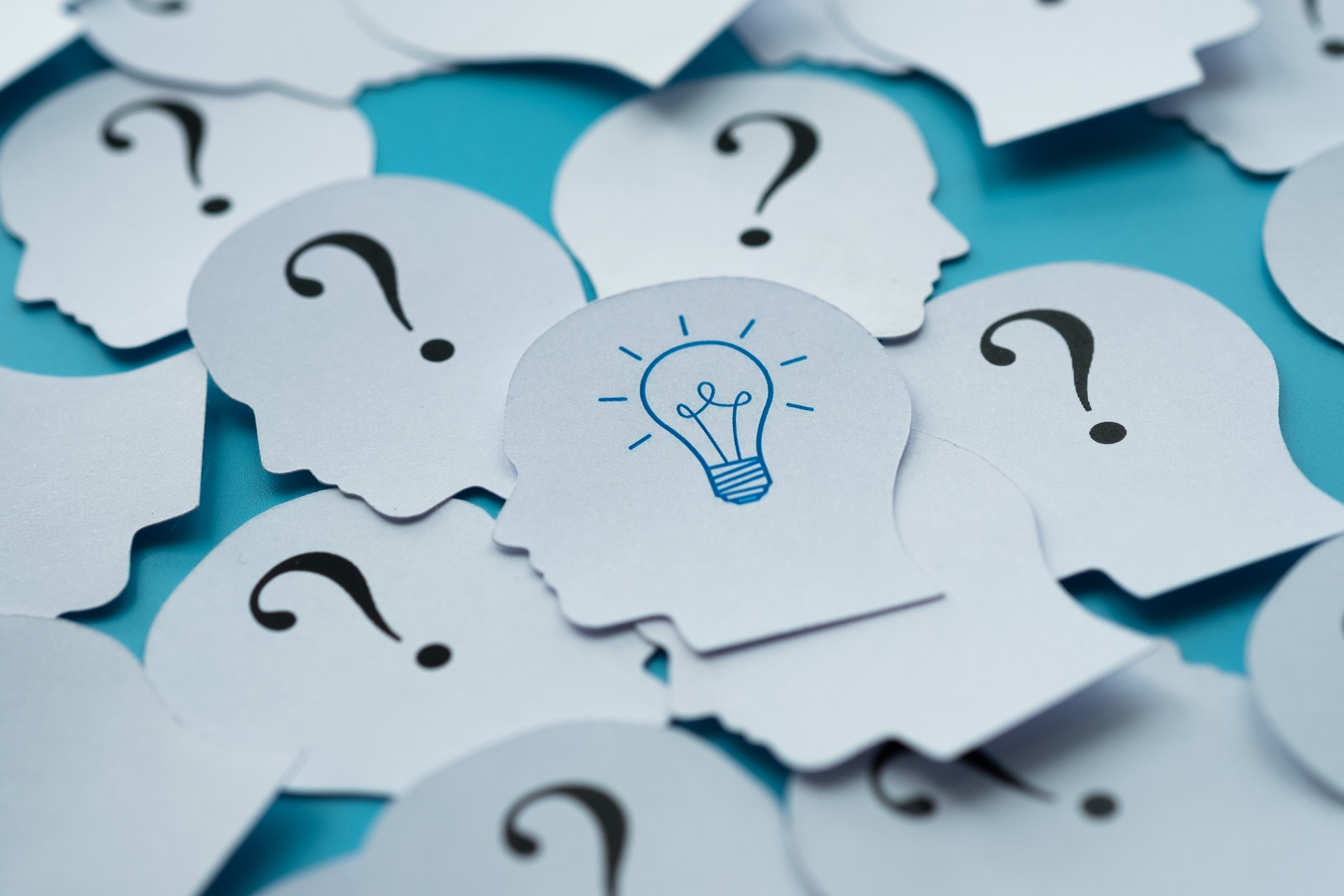 17